ITEC 109
Lecture 19
For loops
Review
While loops
Sentinels
Counter variable
Break
Continue
Objectives
For loops
Difference from while loops
Disadvantages
While loops
3 things to worry about
Bugs happen when you are writing code
i=0
while (i <10):
	i=i+1
While
2 types of problems
Numeric control
Alphabetic control
i=0;
while (i <10):
	i = i+1;
command = raw_input();
while (command != “quit”):
	command = raw_input();
Rationale
Standard problem
Problematic practice
Keeping track
Placement issues
Updating issues
Need to simplify it
Arrays
List of numbers
Range takes
Number to start at
Number to end at
Number to increment by (1 by default)
Goal:  Do something for each value in list
y = range(0,10)
printNow(y)
[0, 1, 2, 3, 4, 5, 6, 7, 8, 9]
For
int i=0;
while (i <10):
	i = i+1;
All in one place
Initial value
Sentinel check
Increment
for i in range(0,10):
	printNow(i)
English
Start at the first item in the list, execute the block of code, move to the next value in the list, and repeat until the list runs out
for i in range (0,10):
	#Block of code here
Examples
What does this print?
for i in range(0,10):
	printNow(“SPAM”);
sum=0;
for i in range(0,5):
	sum=sum+i;
	printNow(sum);
What does this print?
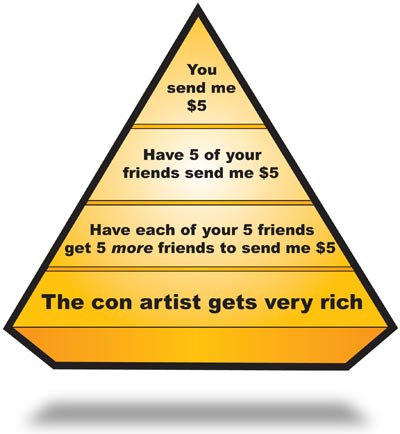 Pyramid Scheme
Get a percentage of profit from those who generate money underneath you
purchaseAmount=10; 
for sucker in range(0,10): 
	val = sucker*(.05*purchaseAmount);
	printNow(“Amount made with “ + numSuckers
                       + “ underneath you: “ + str(val));
Examples
value=0;
for num in range(0,40,10):
	value = value + num;
printNow(value);
value=10;
for (num in range(0,40,10):
	value = value + num;
printNow(value);
Example
for num in range(10,0,-1):
	printNow(num)
for num in range(10,-5,-1):
	printNow(num)
Finding min
Assume first entry is what you are looking for
Read in another entry
Compare against assumption
val=int(raw_input())
min= val
for i in range(0,10):
	val = int(raw_input())
	if (min > val):
		min = val;
printNow(min)
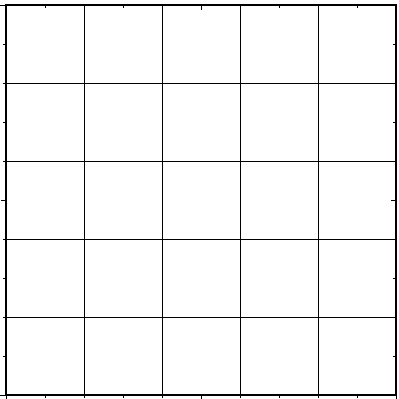 2D grid
x,y location
Need to perform action at
   each grid location
for i in range(0,10):
	for j in range(0,10):
		printNow(“At location “ + str(i) + “,” + str(j));
Ever wonder how index works?
This splits a string into two parts
Before and after the :
String parsing
input = raw_input();
part1=“”
part2=“”;
found=false;
for i in range(0, len(input)):
	if (input[i] == “:”)
	  found = true;
	if (not found):
		part1 = part1 + input[i]
	else:
		part2 = part2 + input[i]
printNow(part1 + “-” + part2)
String replace
Need to find a particular character and replace it with another character
How do we do this without the built-in python function…
Summary
For loops
Range - List of numbers
All in one line
Can access variable that tells you where you are at in the list